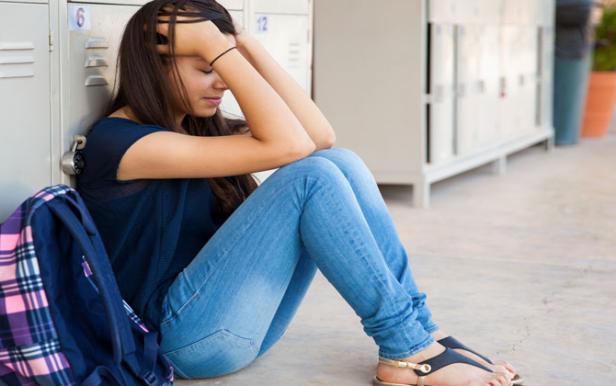 Our teen is homesick.
She says nobody in the family speaks English, even though they said they did in their host family application.
She having trouble with the language, even though she’s studied it for 2 years in high school.
She hasn’t made many friends.
She feels very lonely and has been talking about coming home.
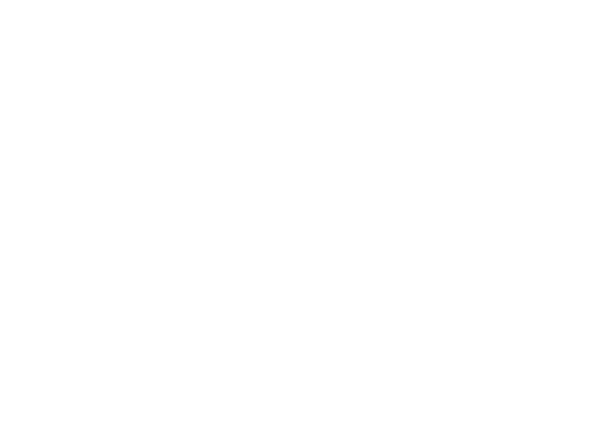 Feeling Miserable
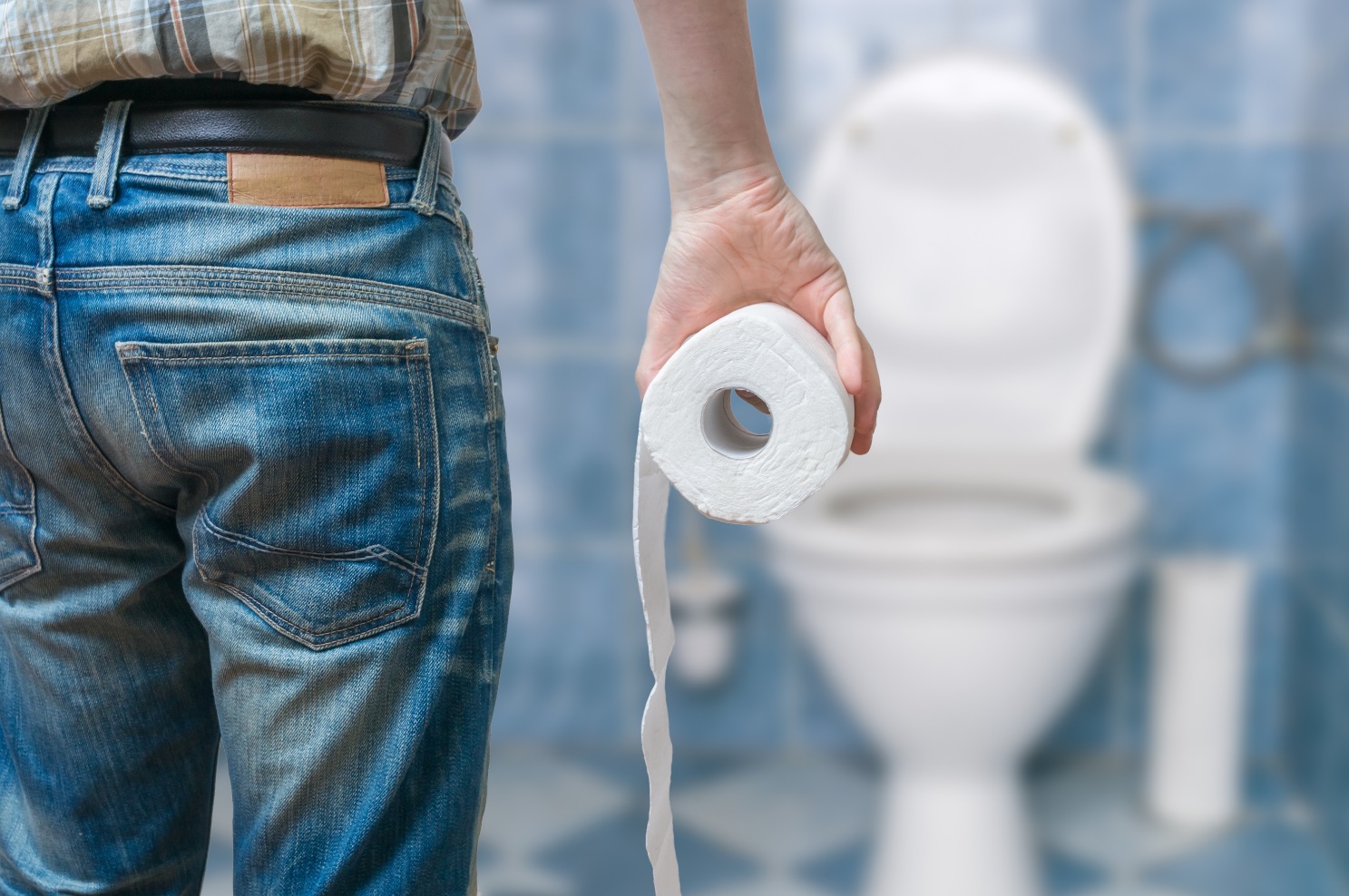 Our child has been on program for 3 weeks.
He loves his host family.
He has had diarrhea since the second day in the country.
His new mother’s cooking is very spicy and they eat lots of foods that are different from here.
He just closes his eyes and eats it quickly.
He’s been taking some OTC medicine and it helps a little.
He isn’t sure if he should ask to see a doctor or just deal with it.
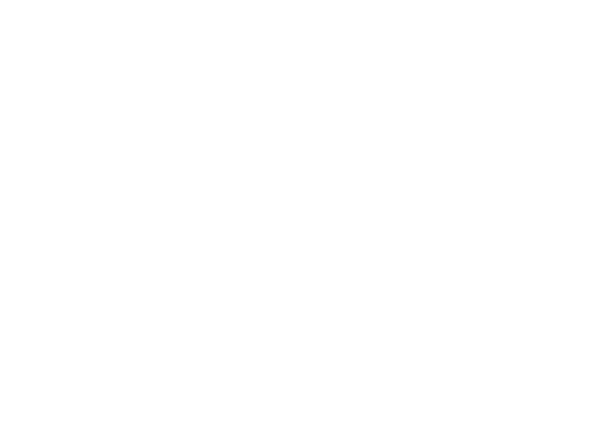 Doctor Visit
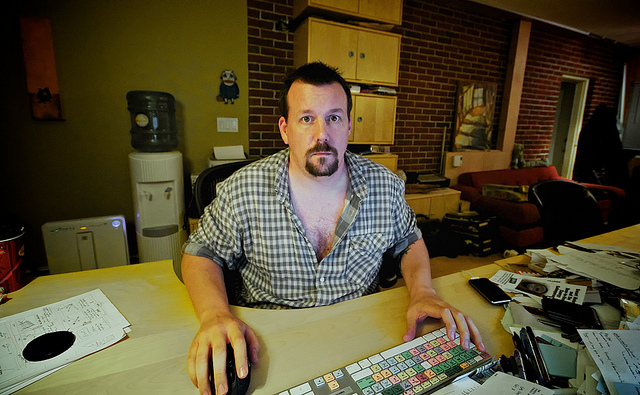 My teen usually makes good decisions, is responsible and doesn’t give in to peer pressure.
I saw on their Facebook page that they were tagged in some photos, which showed their friends drinking and partying.
I like to think that they were invited to hang out, but didn’t know about the alcohol and weren’t drinking alcohol themselves.
I don’t know what to think or how to react.
I can’t ground them since they are in their host country.
I want them to understand that their choices can affect their AFS program as well as their future; Colleges and companies often check social media accounts!
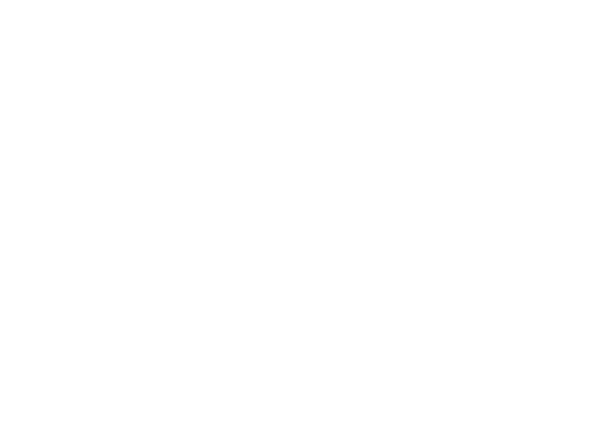 Having Too Much Fun
What are some risky teen behaviors that worry parents?
How do parents often deal with these behaviors?
If one of these issues affected your teen now, how might you handle it?
How could the same issues be handled while your teen is away on program?
What can you do to help prepare your teen – before they leave – so that they can make wise decisions while on program?
Safety Discussion
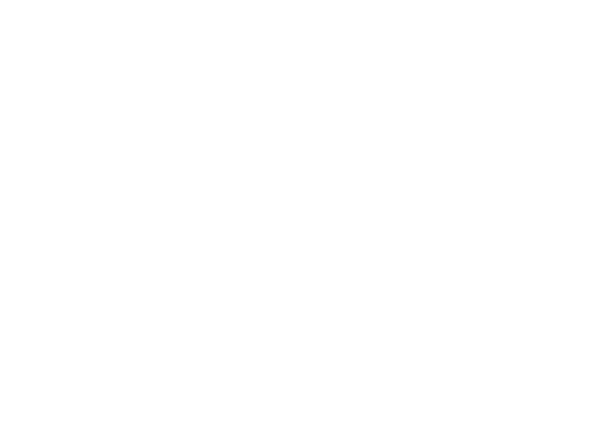 [Speaker Notes: Click 1x to show answer]